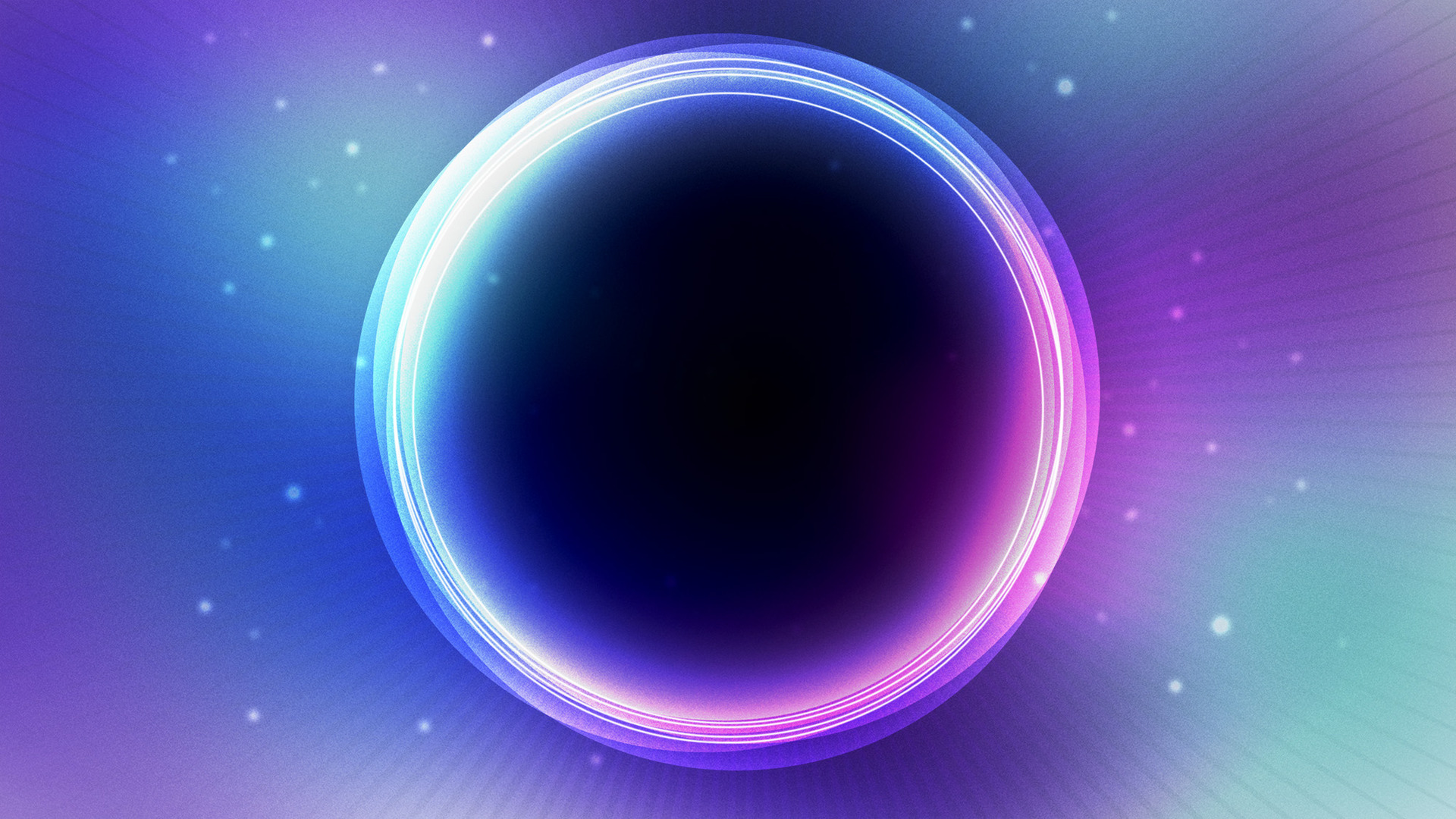 called to BECOME
2 Peter 1.4
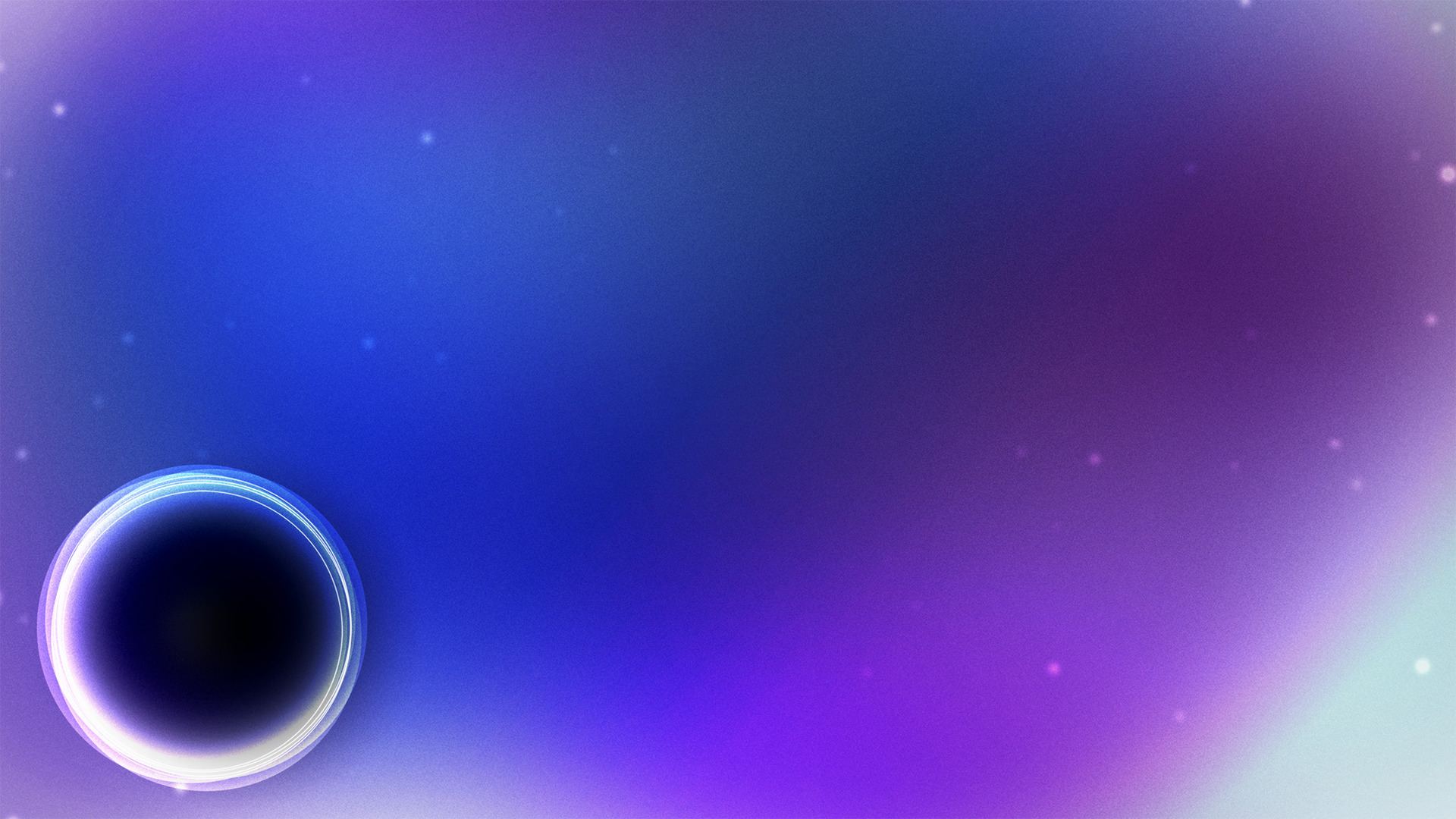 “Now for this very reason also, applying all diligence, in your faith supply moral excellence, and in your moral excellence, knowledge, and in your knowledge, self-control, and in your self-control, perseverance, and in your perseverance, godliness, and in your godliness, brotherly kindness, and in your brotherly kindness, love.” 
(2 Peter 1:5–7, NASB95)
called to BECOME
2 Peter 1.4
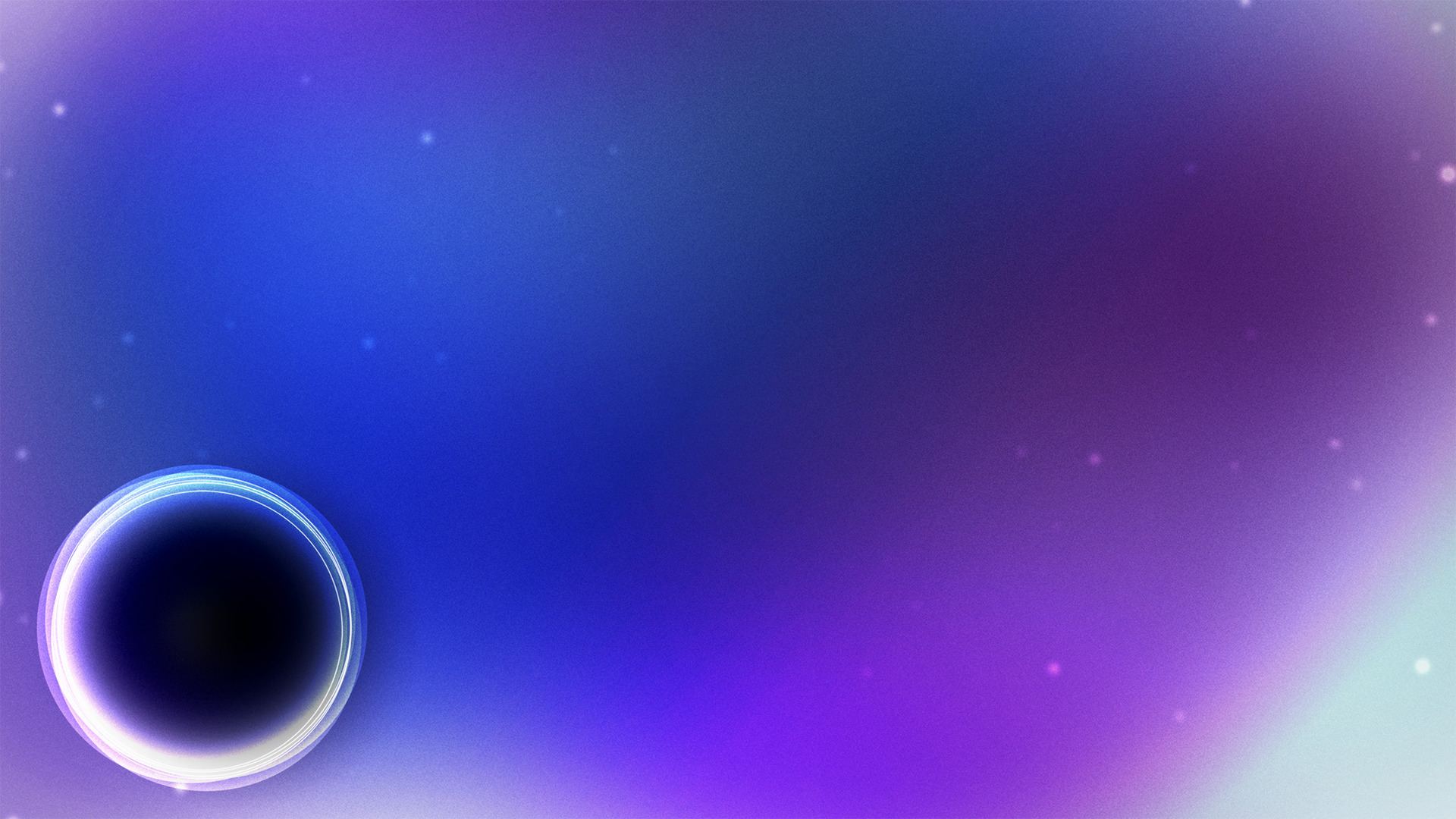 real, biblical faith…
 is convinced of the truth of the message(2Peter 1.16-21)
trusts that God will keep His promises(2Peter 1.4; 3.8-13)
follows His will, knowing that He rewards(2Peter 3.11-14)
starts with FAITH
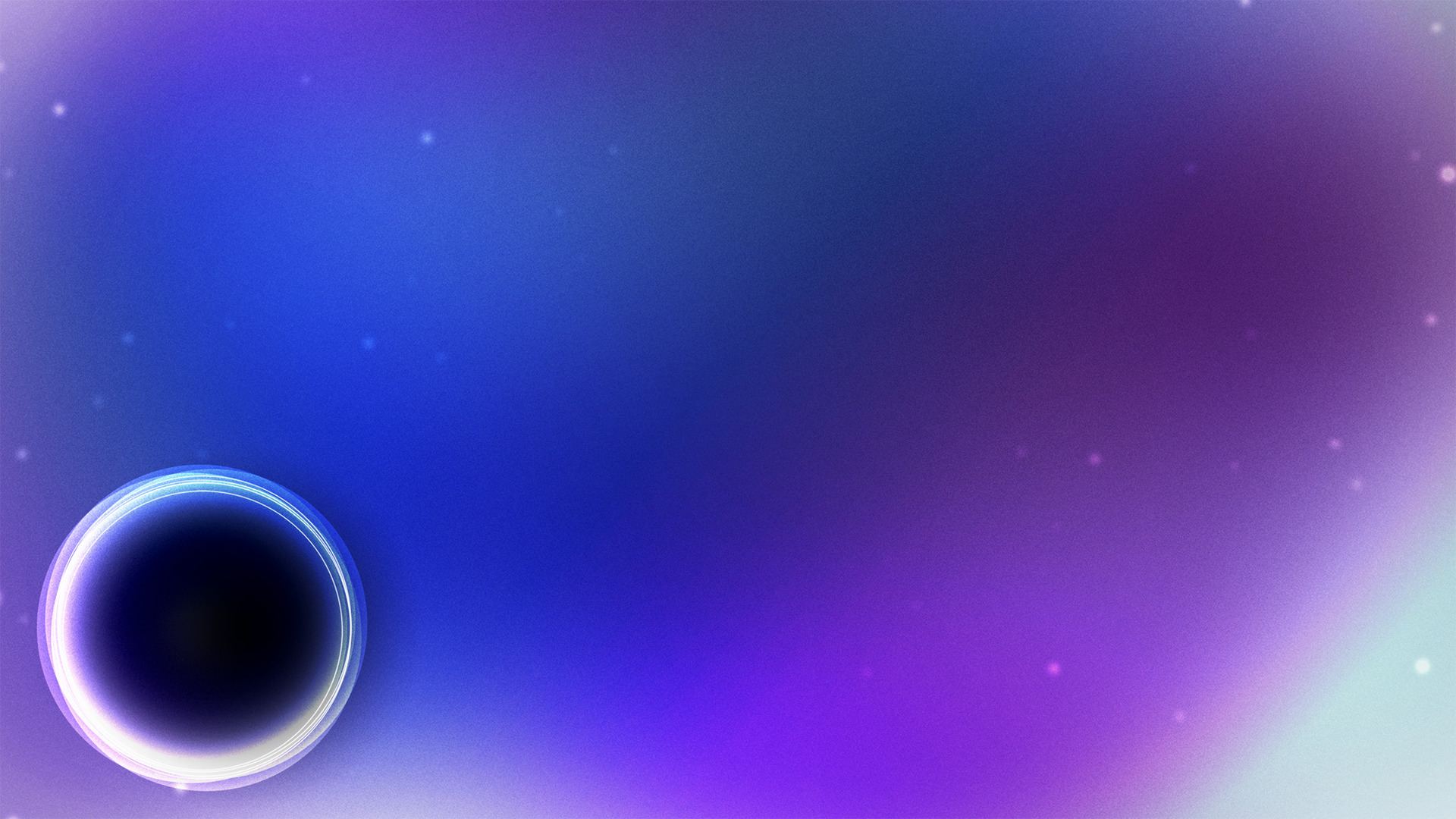 “seeing that His divine power has granted to us everything pertaining to life and godliness, through the true knowledge of Him who called us by His own glory and excellence.” 
(2 Peter 1:3, NASB95)
pursues EXCELLENCE
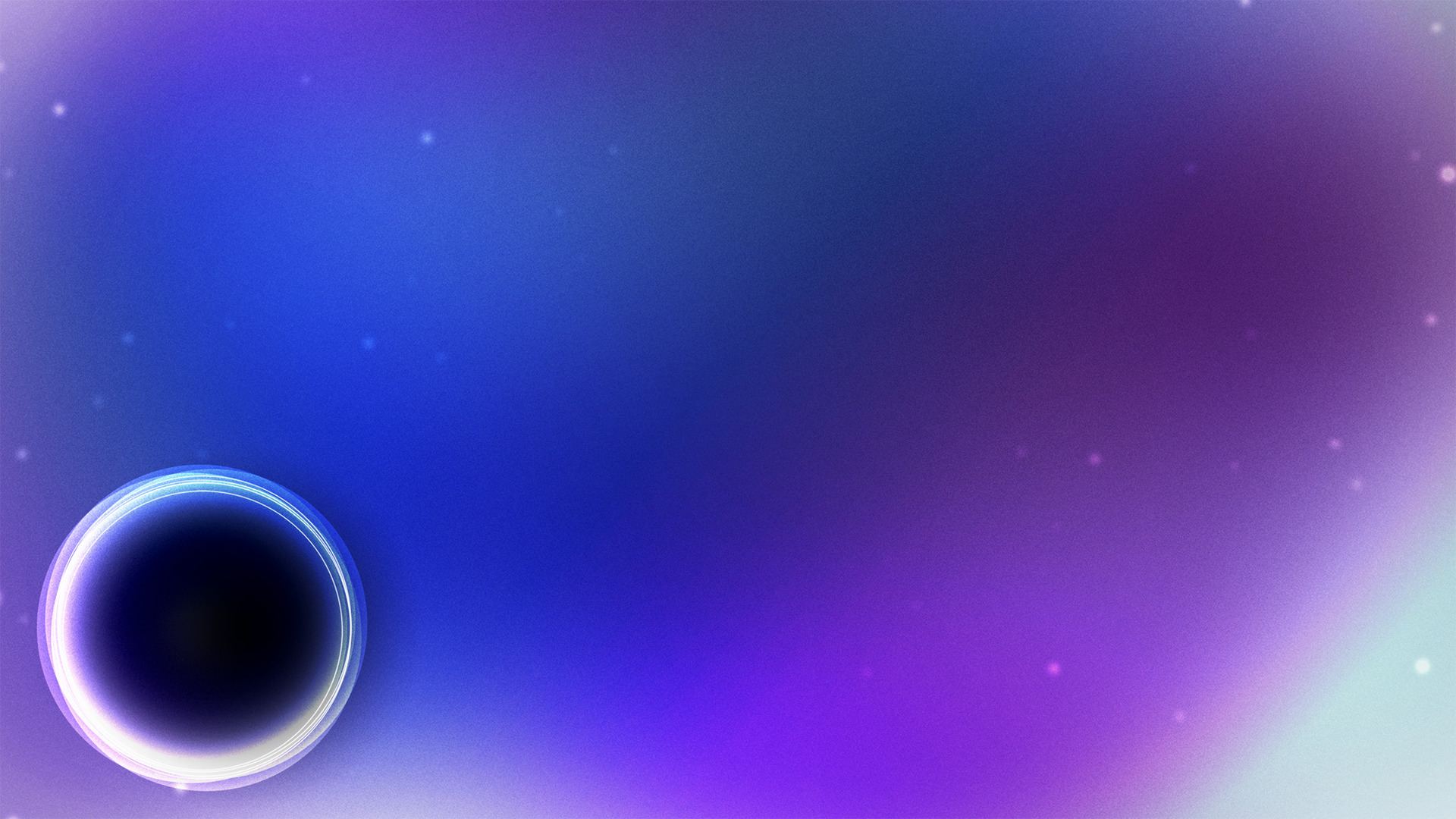 “But you are a chosen race, a royal priesthood, a holy nation, a people for God’s own possession, so that you may proclaim the excellencies of Him who has called you out of darkness into His marvelous light;” 
(1 Peter 2:9, NASB95)
pursues EXCELLENCE